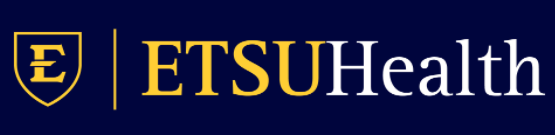 TouchWorks EHR Upgrade Version 20
Basic Changes
Go-Live Date 05/24/2021
Action Bar
The action bar is a menu-based navigational tool you use to access workspaces in Allscripts TouchWorks® EHR that are available to you. It is located on the left. 
You can minimize           or maximize        .
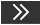 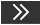 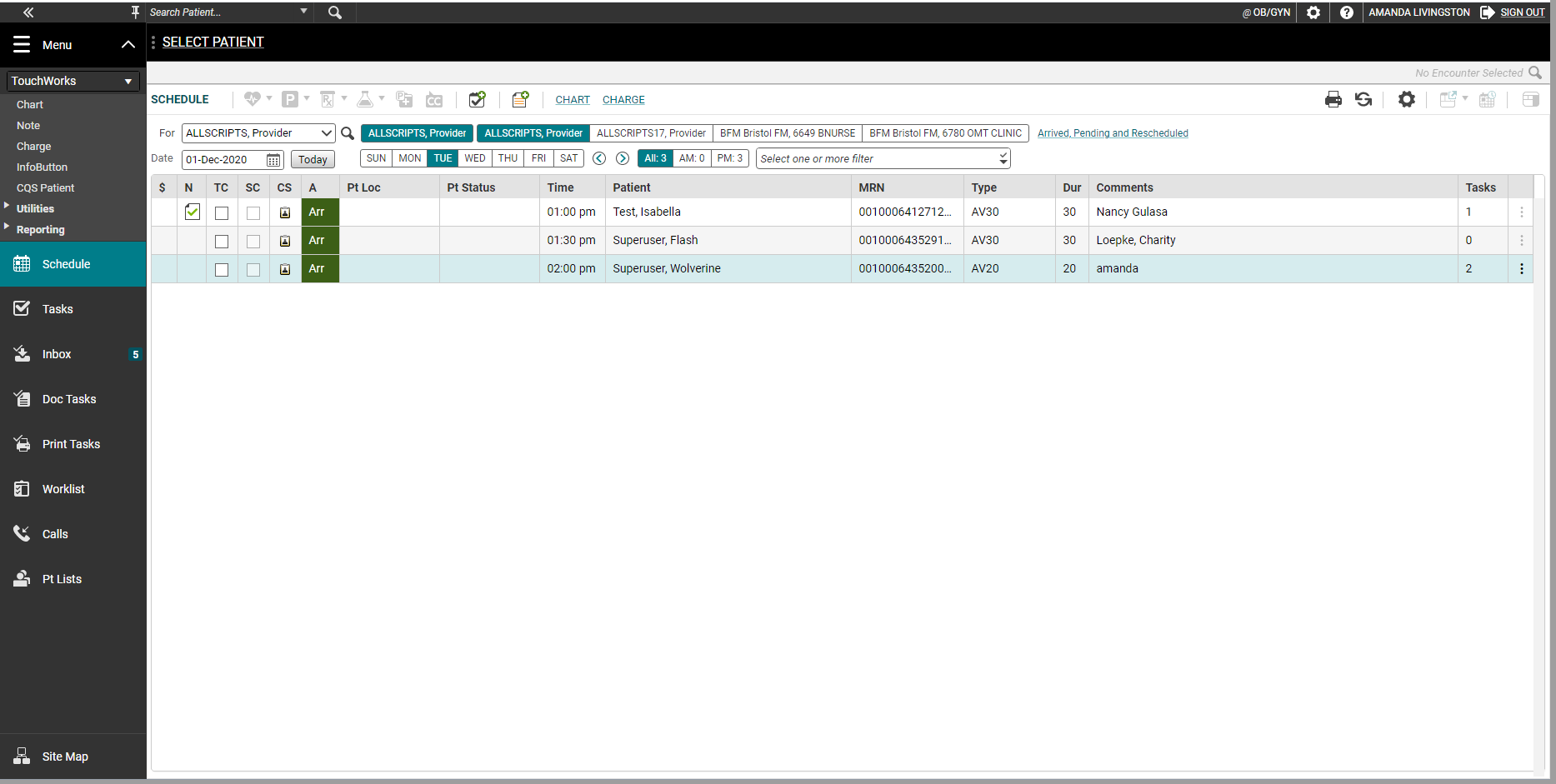 The push pin icon will “pin” a menu into place throughout Touchworks.
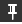 You can access all pages in the Site Map.
2
Site Map
The Site Map  shows you the pages you have available. We recommend only showing the workspaces you use daily. You can also navigate to your pages from here.
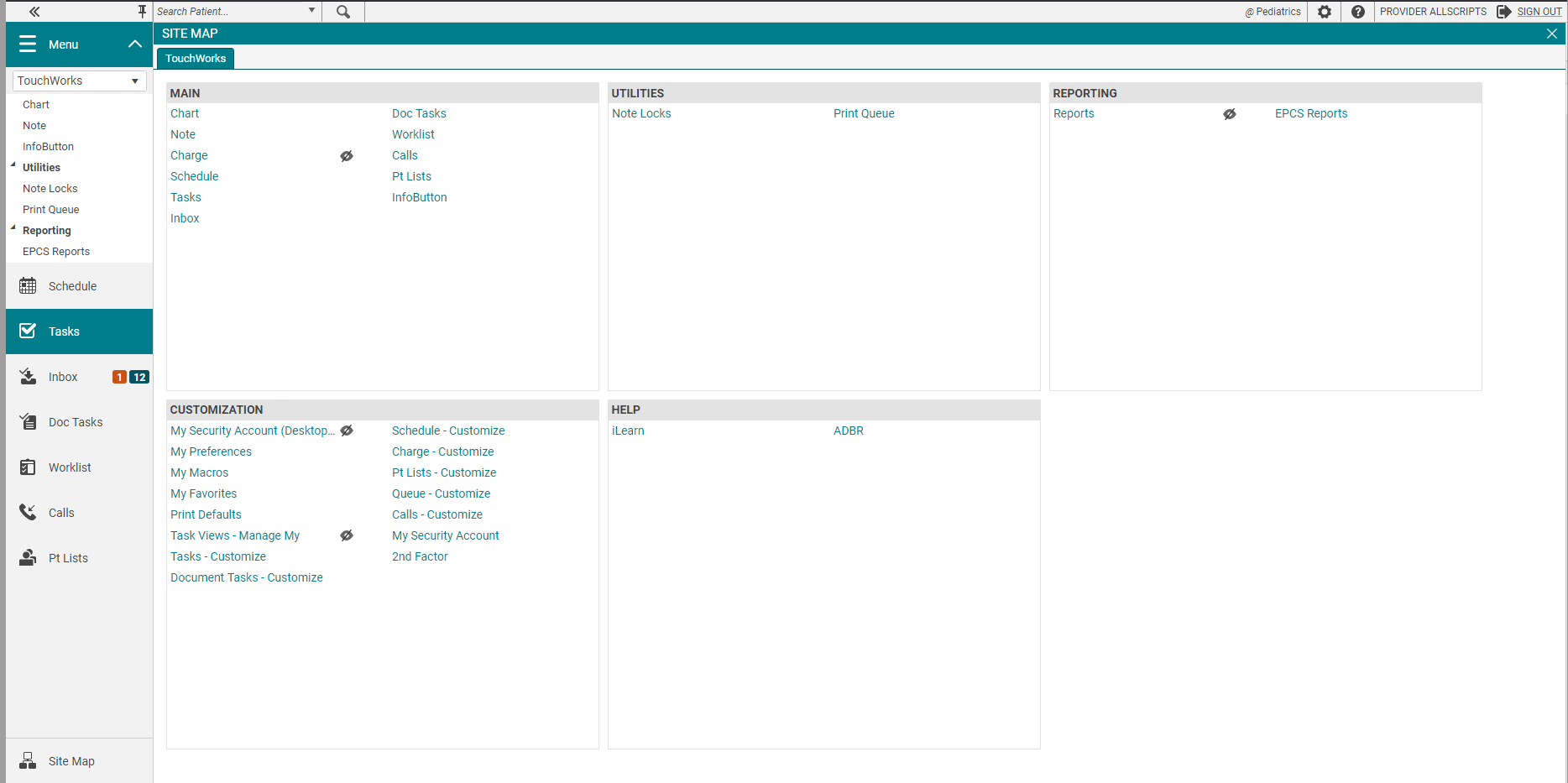 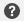 External links like CSMD, EHR website, Opioid Documents will be located in the HELP section on the Site Map.
iLearn includes short training videos from Allscripts. 

The HELP links can also be located on the
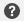 3
Hiding and Showing Pages
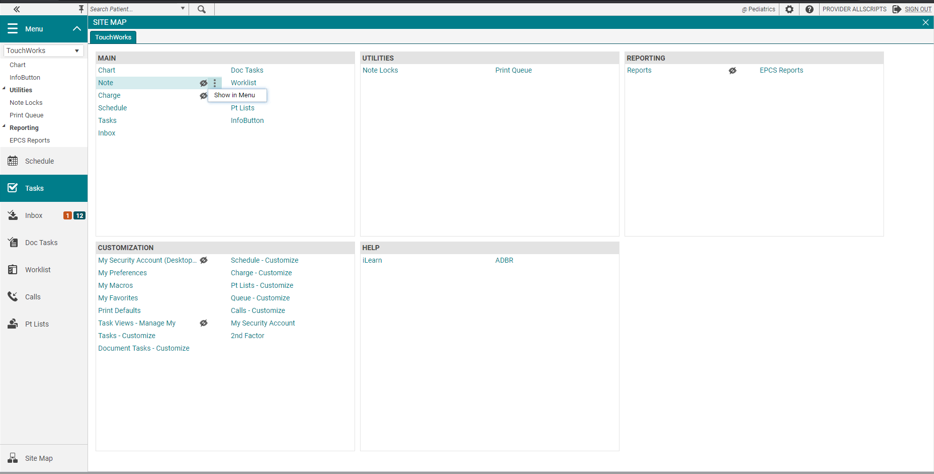 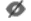 The hidden from menu            icon is displayed next to hidden pages. These pages aren’t shown in the Action Bar.
To show a page in the Action Bar, Click the options icon              and select Show in Menu.

You can hide pages too.
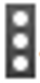 4
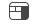 Chart Preview
It shows appointments, active problems, current meds, some results.
Most useful on tasks, inbox, pt lists, and worklist.
Chart Preview is a new feature. 
It can be pinned into place.
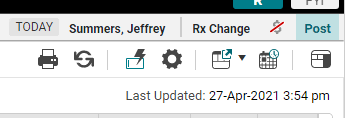 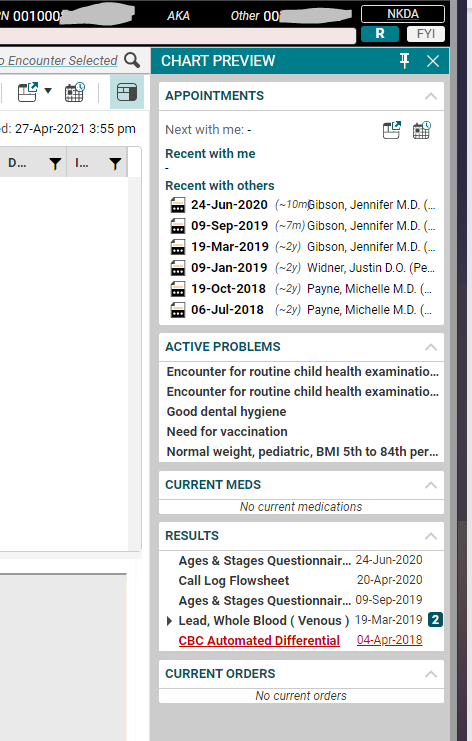 5
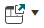 Quick Chart
Quick Chart as Window can be moved around including to a second monitor. 
Quick Chart as Window doesn't allow editing.
New ways to use Quick Chart. 
Quick Chart as Overlay can’t be moved off of EHR window.
Quick Chart as Overlay allows editing including assessing problems.
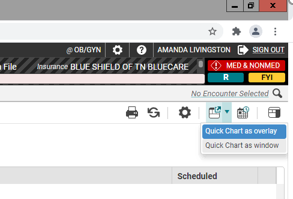 6
Clinical Toolbar/Patient Banner updates
The clinical toolbar is available throughout the EHR. 
Insurance has been added to the patient banner. 
Allergy badge flyout shows allergies.
The floating clinical toolbar has been eliminated. 
Chart alerts are part of the patient banner.  
The 3 dots        indicate more alerts are available.
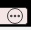 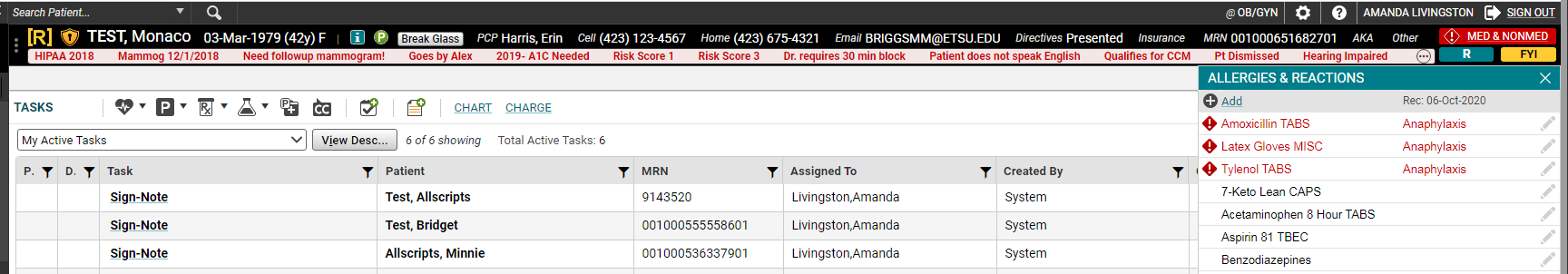 7
Long names
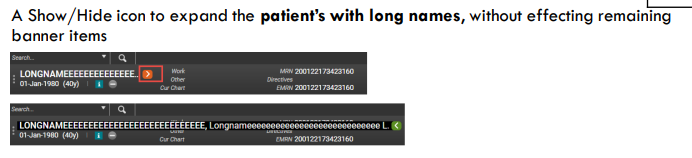 8
Patient Banner features
Clicking inside patient banner expands it.
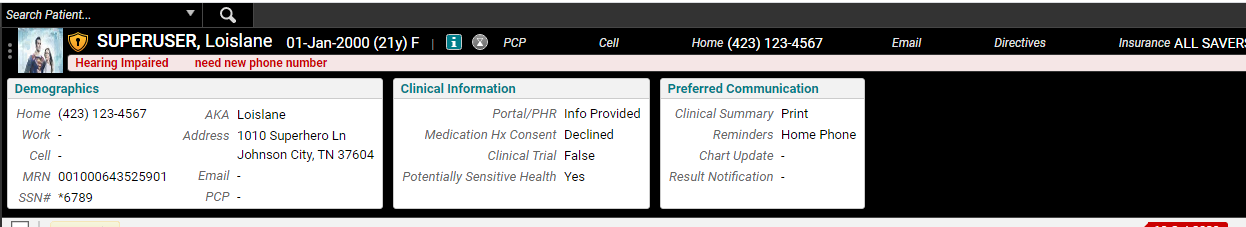 If a lot of info, scroll available on right.
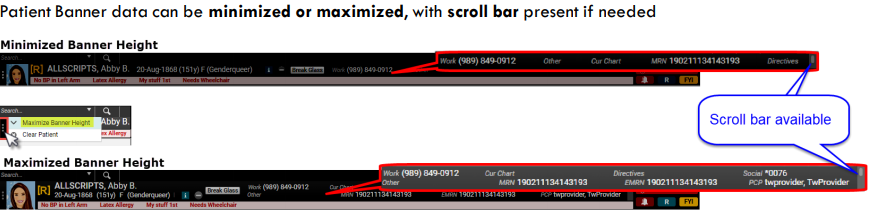 9
Encounter Toolbar
Can view the encounter or date of service selected from the Encounter Toolbar in top right.
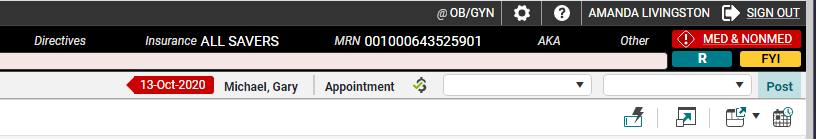 10
Color Palette
You can update your Color Palette. From the Site Map, chose My Preferences. 
On the General tab, choose Color Palette.
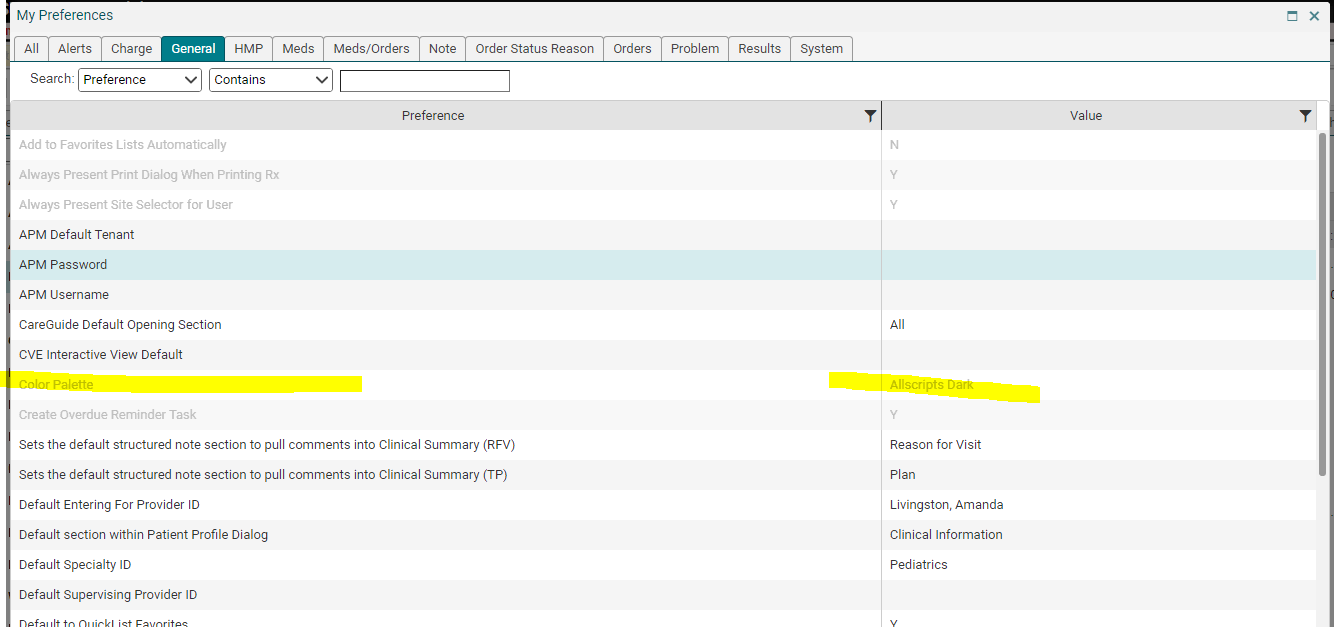 11
Renamed workspaces
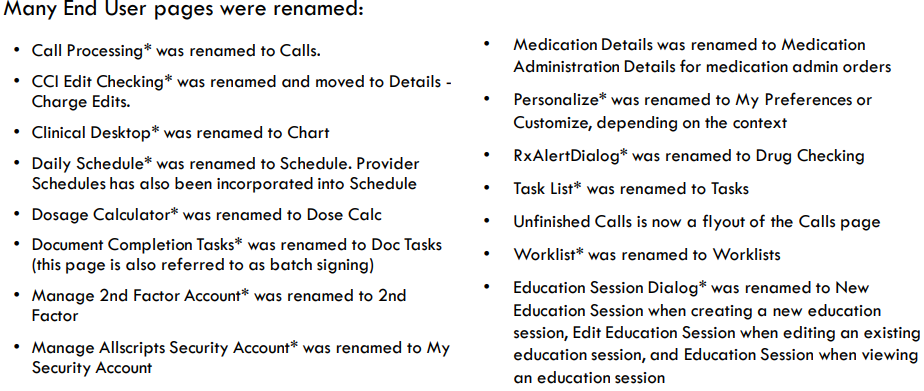 12
Macros
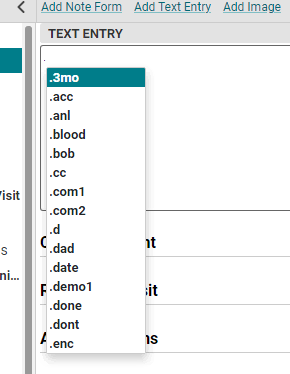 Your macros will come with you into the new version.
The EHR will now suggest macros for you when you type the “period”.
13
Macro refresher- in case you need it
A macro is a shortcut you create that when entered into the system will automatically expand into a larger phrase or series of phrases. 
A macro can be used to automatically enter simple, repetitive phrases including commonly used sentences and education in your documentation.
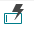 A. Click the macro button.
or
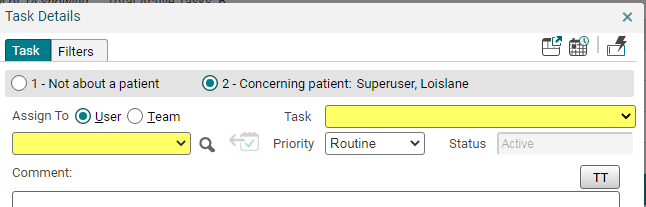 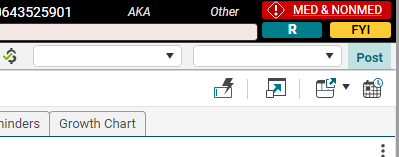 14
B. A macro edit box will appear for you to begin creating. C. Click Create.
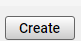 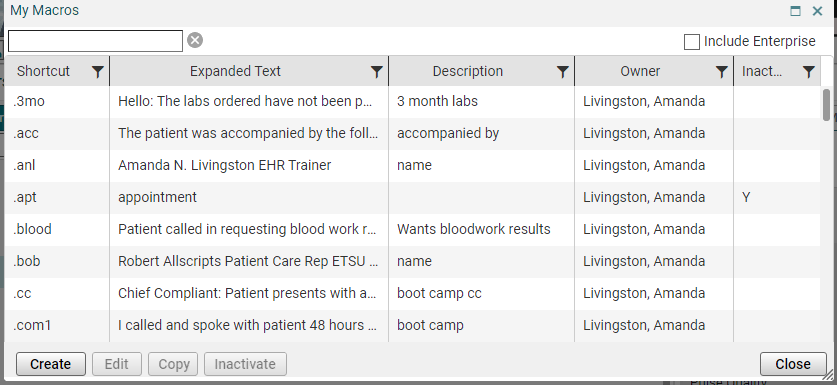 15
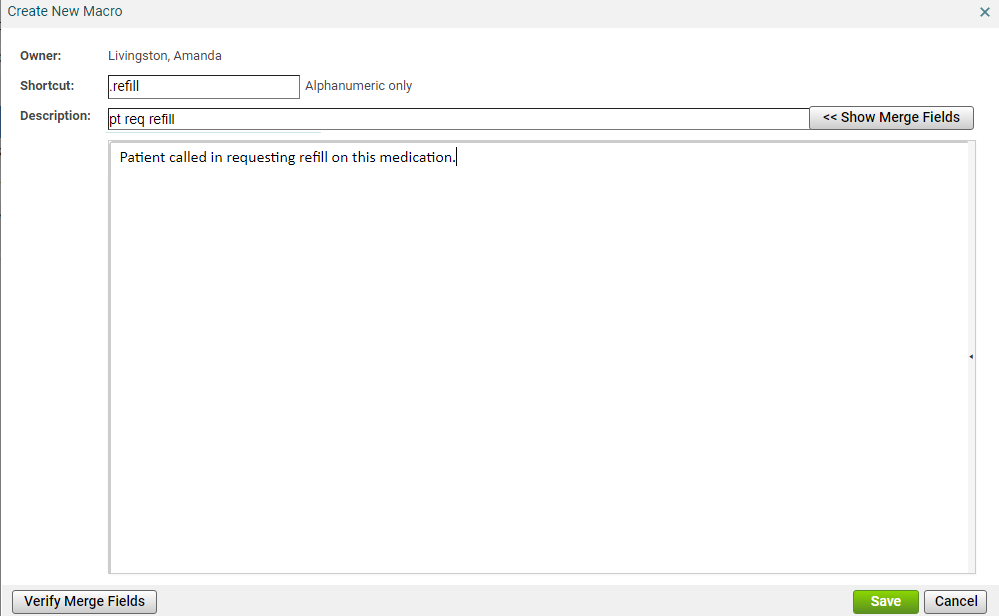 1
2
3
D. Create your macros.
16
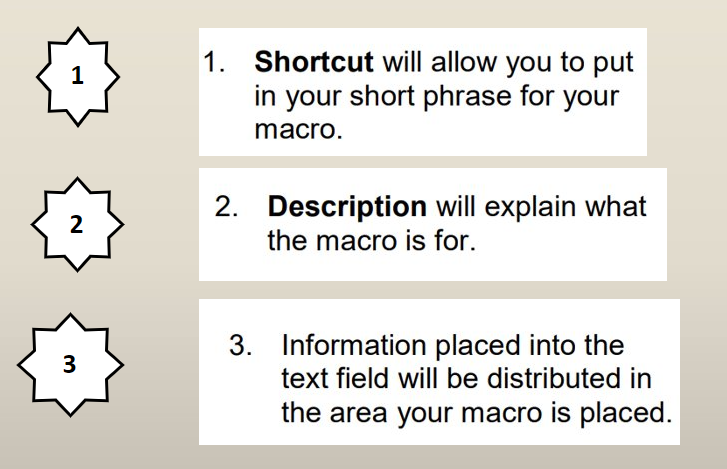 17
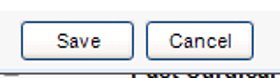 E. Save your macro.
The new macro will be added to your My Macros list. 
From this window, you can Create, Edit, Copy, and Inactivate.
They are not easily removed from the system.
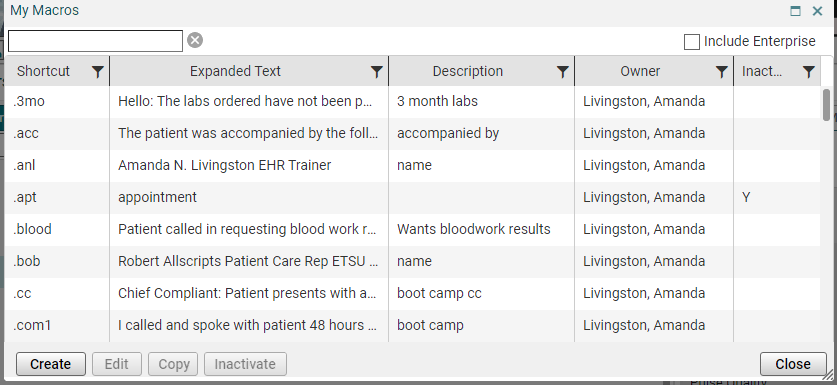 18